Data Models, Representation, Transformation
Design Principles
Visual display
Interaction
Given
Human Abilities
Visual perception
Cognition
Memory
Motor skills
Constrain design
Design Process
Iterative design
Design studies
Evaluation
Displays
Visualization Techniques
Context
User
Tasks
Data types
Data Model
Visualization Framework
Chosen
Imply
Inform design
Graphic adapted from Melanie Tory
Models
Talk about Data Set vs Data Models vs Conceptual Models

Examples to make clear.
Reality: you are citizen of NC and have money
Conceptual model: citizens of North Carolina and their fiscal information.
DataSet: your SSN, financial information
Data Model contains information on specific attributes of citizens of NC, with raw data mapped to specific data types.
SSN = 9 digits
Name = 80 chars
Address = 120 chars
{financial institution/amount}* = FinanceID, currency
[Speaker Notes: See Marti Hearst module: Data Types and Graph Types (public lecture) for data model elements]
Basic Elements of a Data Model
Adapted from Stone & Zellweger
A data model represents some aspect of the world

Data models consist of these basic elements:
Entities (objects)
Attributes (values/characteristics of Entities)
Relationships between entities
Basic Elements: Entities
Adapted from Stone & Zellweger
Entities are objects of interest
Places, people, movies, animals
Entities allow you to define and reason about a domain
Business
Family tree
University 
Scientific model
Basic Elements: Values
Adapted from Stone & Zellweger
Attributes are properties of Entities

Two major types
Quantitative 
Categorical (several classes)

Appropriate visualizations often depend upon the type of the data values
Basic Elements: Relations
Adapted from Stone & Zellweger
Relations relate two or more Entities
leaves are part of a plant
a department consists of employees
A person is related to another person
Common Data Types
Categorical (unordered set, supports =)
Ordinal (ordered set, supports <, >, =)
Interval (starts out as quantitative, but is made categorical by subdividing into ordered ranges)
Continuous (ordered and proportional, supports general arithmetic operators)
Categorical
unordered set
Operators:  = (equality)
Also know as “Nominal”
Examples
Eye Color
Fruits
Directions:  East, West, South, North
Symbols
Colors	
Music Genre
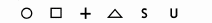 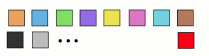 Ordinal
ordered set
Operators:  =, <, >
Also know as “Ordered”
Examples
Low, Medium, High
Cold, Warm, Hot
First-born, second-born, third-born, …
Interval
Boxing Weight Classes 
Months: Jan, Feb, Mar, Apr, …
Binned numbers 0-9, 10-19, 20-29, …
Women’s dress sizes 
Continuous
Proportional, ordered set
Operators:  =, <, >, *, /, %
Also know as “Quantitative, Ratio”
Examples
Temperature
Weight
Pressure
Population
Number of words in document
Any quantities properly represented by integers or rational numbers
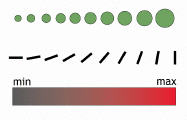 [Speaker Notes: Graphics taken from http://www.cs171.net/lectures/files/03-Models.pdf

Possible examples:
Secret Lives of Numbers: http://www.turbulence.org/Works/nums/applet.html
Climate Change: http://2.bp.blogspot.com/_oy2DMM6iwUU/Srr4WFbZBcI/AAAAAAAABMU/mgZnd6eccWU/s1600-h/cop15geo_blog_post1.jpg]
Dimensions of Data Type
1D (univariate) {eye color} of students 
2D (bivariate) {eye color, hair color} of students
3D (trivariate)  {eye color, hair color, height} of students
nD (multivariate),  n different attributes, for example description of cereal (homework example).
[Speaker Notes: POSSIBLE EXAMPLES:
1D: Housing Market Chart: http://www.nytimes.com/interactive/2008/12/04/business/economy/HOUSING_PRICES_GRAPHIC.html
2D:  Wine Market Map
http://www.nytimes.com/interactive/2008/12/25/business/20081228-wine-graphic.html
3D: Check-Out Items, Seattle Library 
http://www.mat.ucsb.edu/~g.legrady/academic/courses/08w259/prj2/ychuang/implementation.html
nD: FilmFinder 
http://www.cs.umd.edu/hcil/pubs/screenshots/FilmFinder/]
Other types of data?
Class suggest
Other data types…
Spatial/cartographic 
1D: position on line
2D:  Surface Map (surface of earth, Longitude/latitude, GPS, GIS)
3D (Medical image, cloud volume, ocean contents)
Higher dimensions!
Time (any other data type sampled over time)
Abstract Data Structures (information constructs) which have implicit visual structures
Trees (hierarchies)
Networks (general graphs)

What else??
[Speaker Notes: Relationships? (may go under networks, trees)
Ratios? 
Aesthetic?]
Relational Databases
Show relational database tables representing the data values, in parallel with conceptual model.
Company database
[Speaker Notes: Would this be a good class exercise as well?]
CUT-DDV Framework
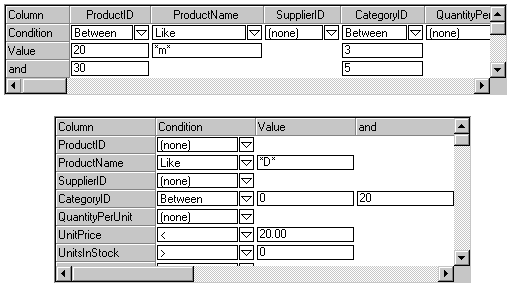 Dataset
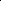 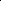 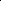 Mapping to Data Model
Processed
Data 
Represented in Data Model
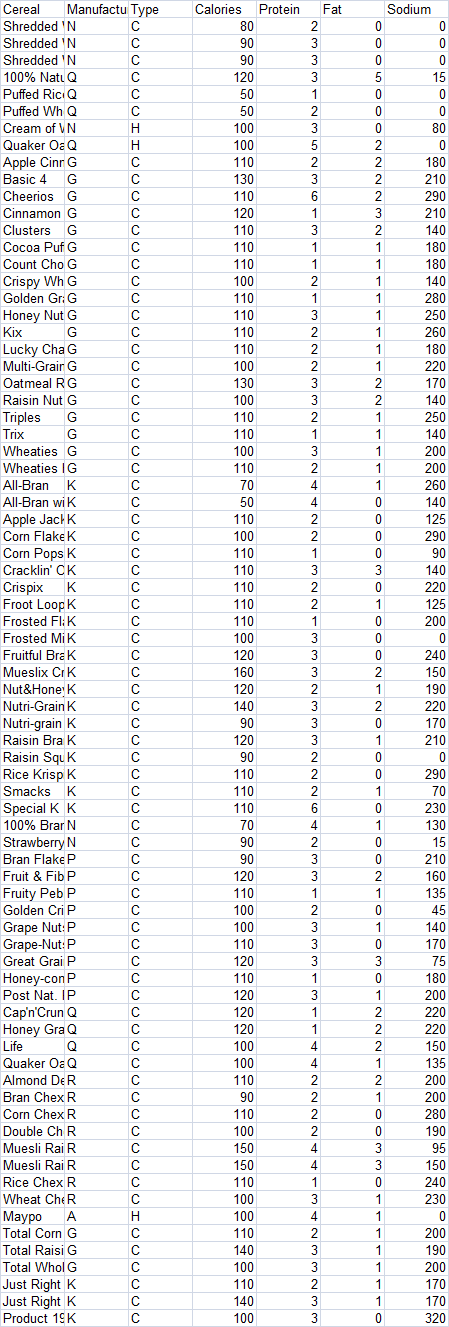 [Speaker Notes: Data Sources: 

RAW DATA:
Numbers in blue: Clip art. 

Galaxy: <div xmlns:cc="http://creativecommons.org/ns#" about="http://www.flickr.com/photos/jaredsmith/176375861/"><a rel="cc:attributionURL" href="http://www.flickr.com/photos/jaredsmith/">http://www.flickr.com/photos/jaredsmith/</a> / <a rel="license" href="http://creativecommons.org/licenses/by-sa/2.0/">CC BY-SA 2.0</a></div>

Photo Collage:  <div xmlns:cc="http://creativecommons.org/ns#" about="http://www.flickr.com/photos/p0ps/2586352201/"><a rel="cc:attributionURL" href="http://www.flickr.com/photos/p0ps/">http://www.flickr.com/photos/p0ps/</a> / <a rel="license" href="http://creativecommons.org/licenses/by-nc-sa/2.0/">CC BY-NC-SA 2.0</a></div>

COLLECT: 
Satellite: <div xmlns:cc="http://creativecommons.org/ns#" about="http://www.flickr.com/photos/gord99/2224184085/in/set-72157603803185760/"><a rel="cc:attributionURL" href="http://www.flickr.com/photos/gord99/">http://www.flickr.com/photos/gord99/</a> / <a rel="license" href="http://creativecommons.org/licenses/by-nc-nd/2.0/">CC BY-NC-ND 2.0</a></div>

Microscope: <div xmlns:cc="http://creativecommons.org/ns#" about="http://www.flickr.com/photos/spike55151/417096716/"><a rel="cc:attributionURL" href="http://www.flickr.com/photos/spike55151/">http://www.flickr.com/photos/spike55151/</a> / <a rel="license" href="http://creativecommons.org/licenses/by-nc-sa/2.0/">CC BY-NC-SA 2.0</a></div>

Camera: <div xmlns:cc="http://creativecommons.org/ns#" about="http://www.flickr.com/photos/captkodak/271877082/"><a rel="cc:attributionURL" href="http://www.flickr.com/photos/captkodak/">http://www.flickr.com/photos/captkodak/</a> / <a rel="license" href="http://creativecommons.org/licenses/by-nc/2.0/">CC BY-NC 2.0</a></div>


DATASET: cut/paste from excel

PROCESSED DATA: 
Starred email: <div xmlns:cc="http://creativecommons.org/ns#" about="http://www.flickr.com/photos/pesut/302429586/"><a rel="cc:attributionURL" href="http://www.flickr.com/photos/pesut/">http://www.flickr.com/photos/pesut/</a> / <a rel="license" href="http://creativecommons.org/licenses/by-sa/2.0/">CC BY-SA 2.0</a></div>

Filter Screenshot: <div xmlns:cc="http://creativecommons.org/ns#" about="http://www.flickr.com/photos/90104203@N00/4050129572/"><a rel="cc:attributionURL" href="http://www.flickr.com/photos/90104203@N00/">http://www.flickr.com/photos/90104203@N00/</a> / <a rel="license" href="http://creativecommons.org/licenses/by-nc-sa/2.0/">CC BY-NC-SA 2.0</a></div>]
CUT-DDV Framework
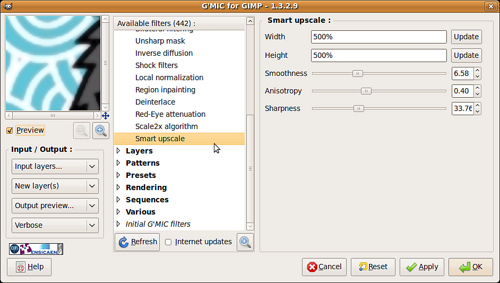 Visualization Techniques
Display
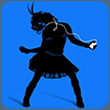 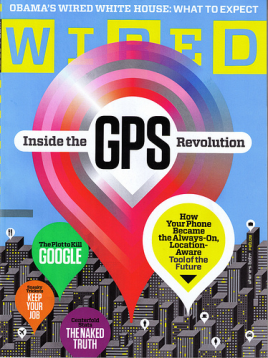 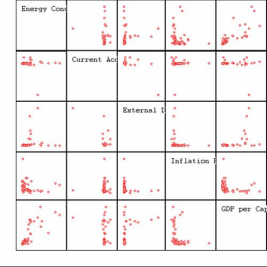 Map to Display(s)
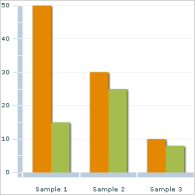 Filter,
Transform,
Modify
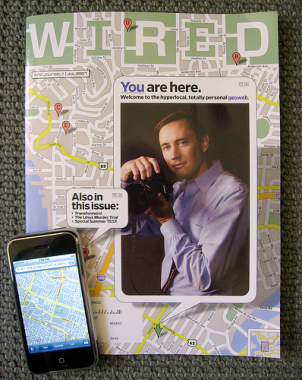 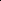 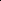 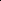 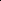 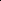 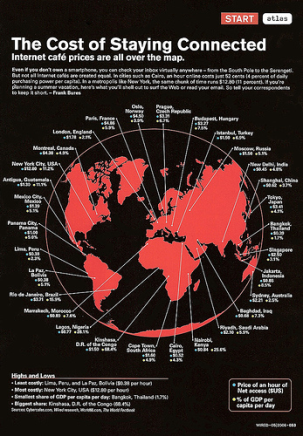 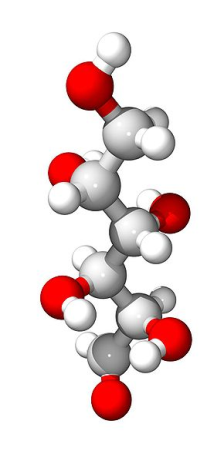 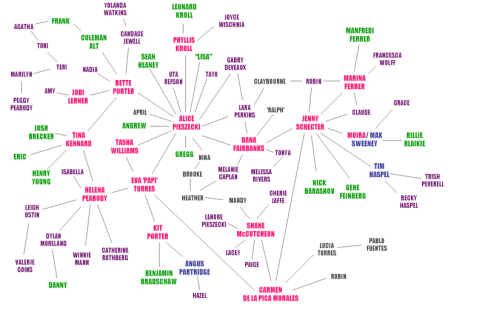 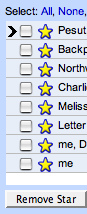 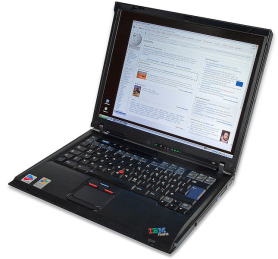 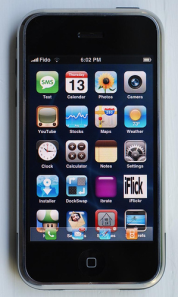 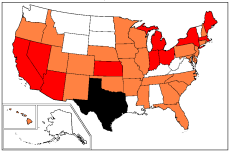 [Speaker Notes: VISUALIZATION TECHNIQUES: 
Barchart: http://commons.wikimedia.org/wiki/File:Adobe_Flex_ColumnChart.png
GNU Free Documentation License.

Scatterplot Mulitples: http://commons.wikimedia.org/wiki/File:Scatterplot.jpg
GNU Free Documentation License,

 
3D (red, white, gray): http://commons.wikimedia.org/wiki/File:Galactose-3D.jpg (public domain) 
3D (white,yellow, red, blue, black connectors): http://commons.wikimedia.org/wiki/File:Cevimeline_3D.png (public domain) 

Network (with red and green dots):
<div xmlns:cc="http://creativecommons.org/ns#" about="http://www.flickr.com/photos/gustavog/4557105/"><a rel="cc:attributionURL" href="http://www.flickr.com/photos/gustavog/">http://www.flickr.com/photos/gustavog/</a> / <a rel="license" href="http://creativecommons.org/licenses/by-nc-sa/2.0/">CC BY-NC-SA 2.0</a></div>

Network (colored names): http://commons.wikimedia.org/wiki/File:El_chart.png 
Creative Commons Attribution 2.5 Generic

US MAP: http://commons.wikimedia.org/wiki/File:2009_flu_US_map.png
GNU Free Documentation License,

DISPLAYS:
Ipod ad on building in Japan: <div xmlns:cc="http://creativecommons.org/ns#" about="http://www.flickr.com/photos/cybernezumi/482820405/"><a rel="cc:attributionURL" href="http://www.flickr.com/photos/cybernezumi/">http://www.flickr.com/photos/cybernezumi/</a> / <a rel="license" href="http://creativecommons.org/licenses/by-nc-sa/2.0/">CC BY-NC-SA 2.0</a></div>

Ipod on street adboard: <div xmlns:cc="http://creativecommons.org/ns#" about="http://www.flickr.com/photos/hur/183065997/"><a rel="cc:attributionURL" href="http://www.flickr.com/photos/hur/">http://www.flickr.com/photos/hur/</a> / <a rel="license" href="http://creativecommons.org/licenses/by-nc-nd/2.0/">CC BY-NC-ND 2.0</a></div>

Wired: The Battle for Blue <div xmlns:cc="http://creativecommons.org/ns#" about="http://www.flickr.com/photos/philgyford/56867986/"><a rel="cc:attributionURL" href="http://www.flickr.com/photos/philgyford/">http://www.flickr.com/photos/philgyford/</a> / <a rel="license" href="http://creativecommons.org/licenses/by-nc-nd/2.0/">CC BY-NC-ND 2.0</a></div>

Wired: GPS <div xmlns:cc="http://creativecommons.org/ns#" about="http://www.flickr.com/photos/djm/3211298331/"><a rel="cc:attributionURL" href="http://www.flickr.com/photos/djm/">http://www.flickr.com/photos/djm/</a> / <a rel="license" href="http://creativecommons.org/licenses/by-nc-sa/2.0/">CC BY-NC-SA 2.0</a></div>

Wired: Cost of Staying Connected: <div xmlns:cc="http://creativecommons.org/ns#" about="http://www.flickr.com/photos/ninjanoodles/156209557/"><a rel="cc:attributionURL" href="http://www.flickr.com/photos/ninjanoodles/">http://www.flickr.com/photos/ninjanoodles/</a> / <a rel="license" href="http://creativecommons.org/licenses/by/2.0/">CC BY 2.0</a></div>

Wired Magazine with Iphone photo: <div xmlns:cc="http://creativecommons.org/ns#" about="http://www.flickr.com/photos/jurvetson/709747240/"><a rel="cc:attributionURL" href="http://www.flickr.com/photos/jurvetson/">http://www.flickr.com/photos/jurvetson/</a> / <a rel="license" href="http://creativecommons.org/licenses/by/2.0/">CC BY 2.0</a></div>

Iphone: <div xmlns:cc="http://creativecommons.org/ns#" about="http://www.flickr.com/photos/antidigerati/1375118941/"><a rel="cc:attributionURL" href="http://www.flickr.com/photos/antidigerati/">http://www.flickr.com/photos/antidigerati/</a> / <a rel="license" href="http://creativecommons.org/licenses/by-sa/2.0/">CC BY-SA 2.0</a></div>

Laptop: http://commons.wikimedia.org/wiki/File:IBM_Thinkpad_R51.jpg
Author: André Karwath aka Aka, Creative Commons Attribution-Share Alike 2.5 Generic license.]
Data Processing
Usually you will start with given dataset in a structured format (database tables).  
However, you may have control over the acquisition of the raw data, and the mapping of raw data to the base data types in the data model.
Then you have (potentially interactive) control over
Transformations (how to produce an output form given input data values)
Filtering (choosing what to data values to display)
Extractions (selecting a subset to save out)